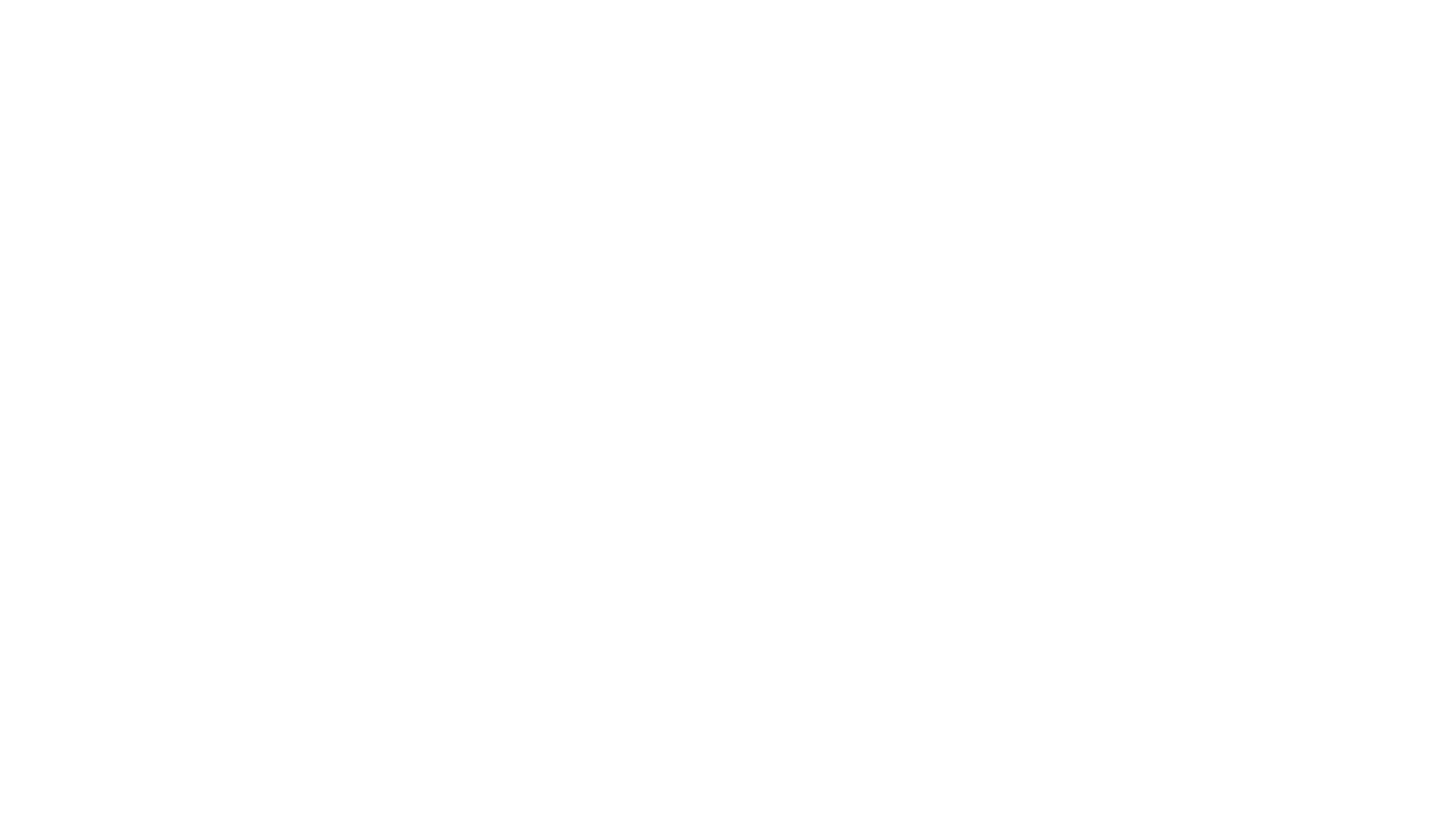 Set 2 Sounds
ou
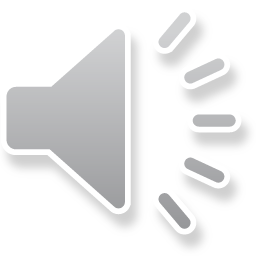 [Speaker Notes: Lets practise our set 2 sounds, today;’s sound is ou]
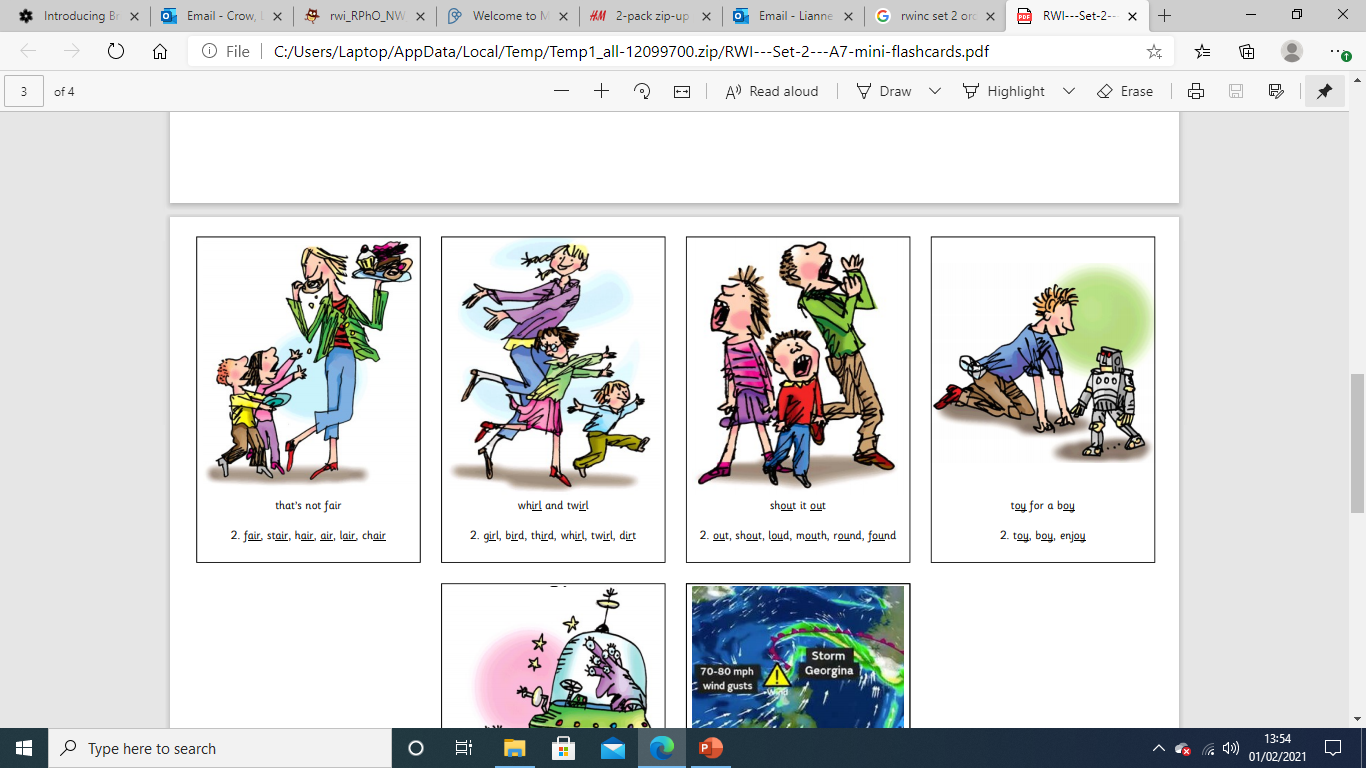 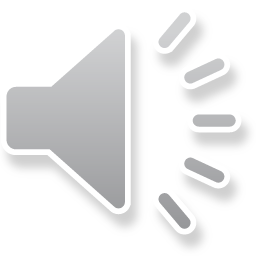 [Speaker Notes: What is going on here? That’s right, they shout it out]
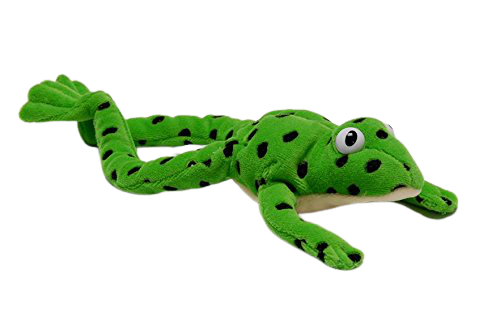 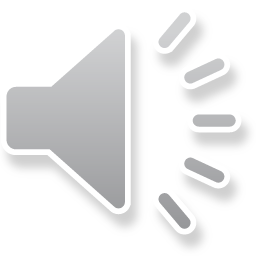 [Speaker Notes: Lets fred talk! Sh-ou-t, shout, ou-t, out, m-ou-th, mouth]
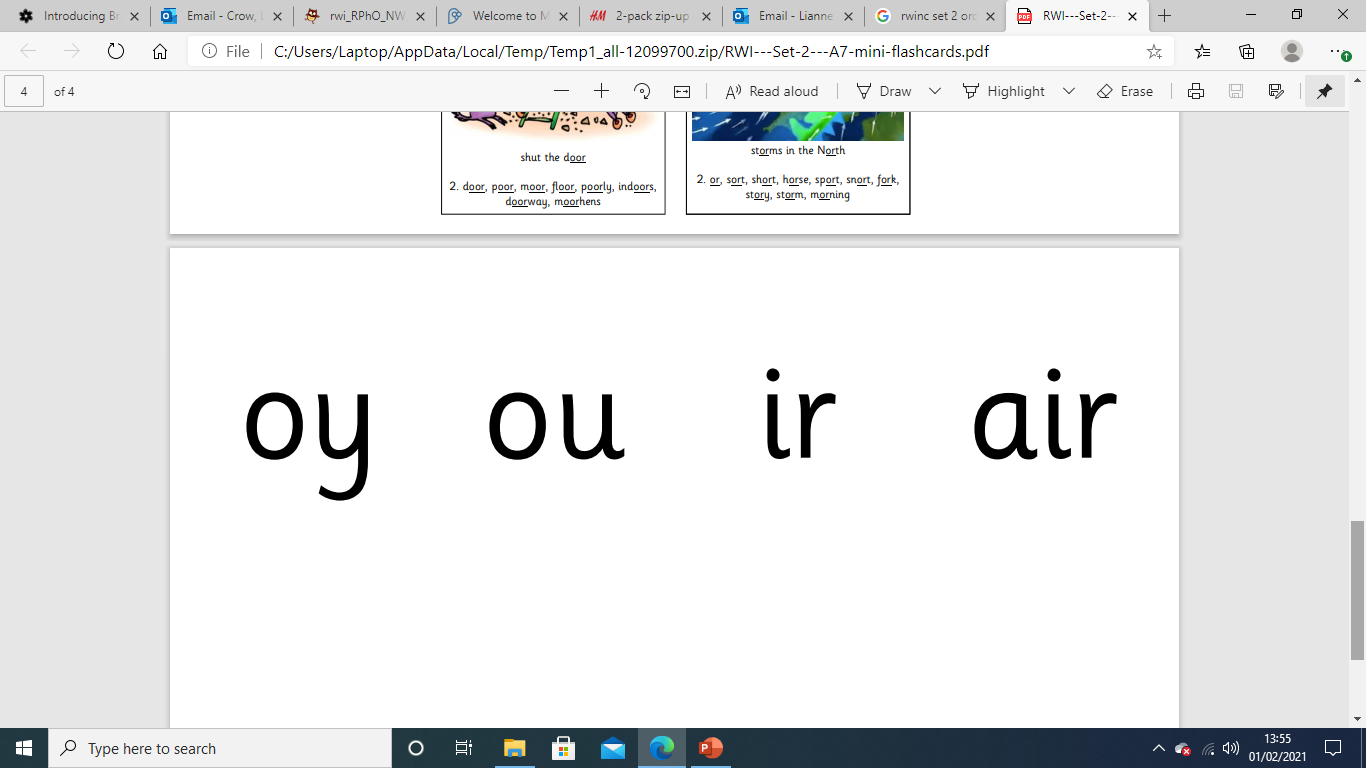 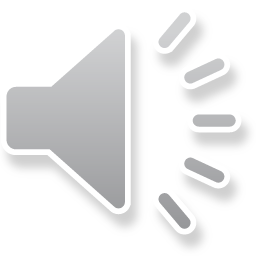 [Speaker Notes: This is our new sound ou. It has 2 letters but 1 sound, it’s a special friend]
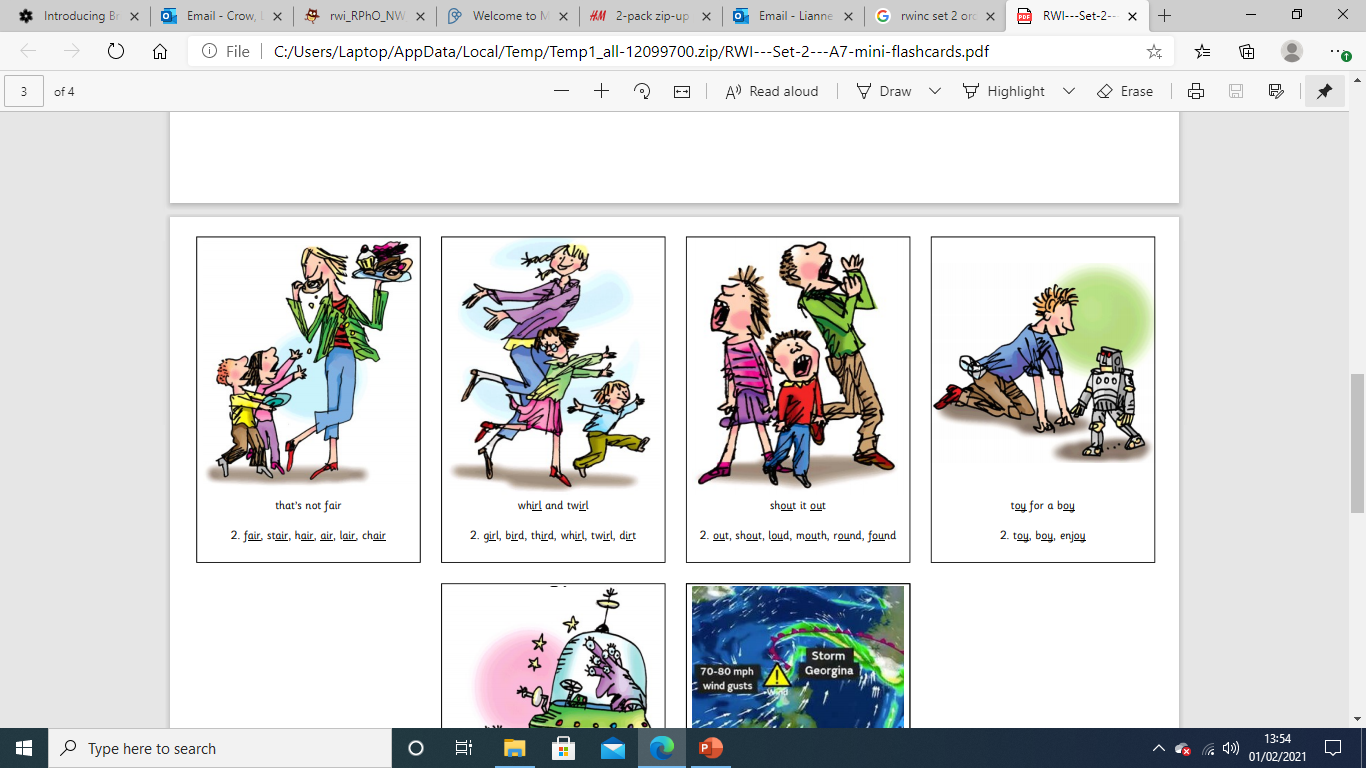 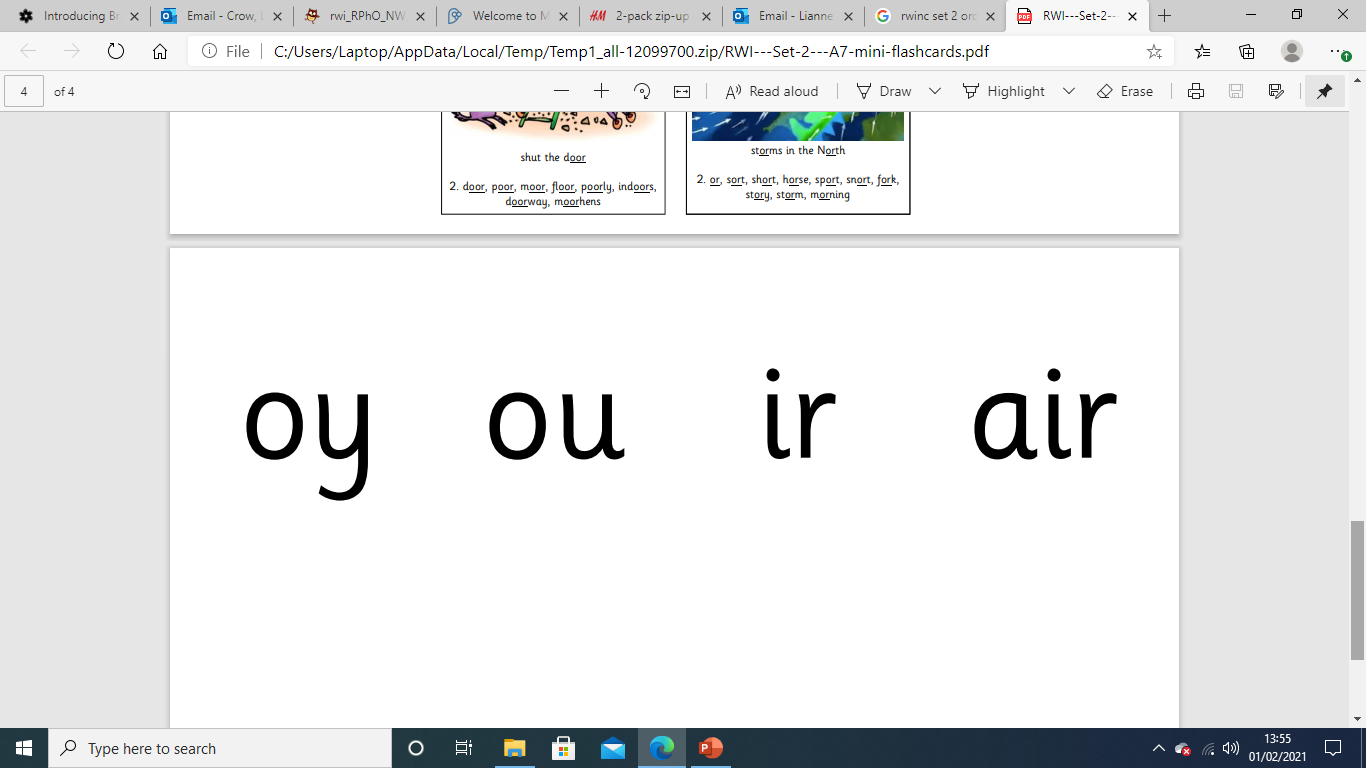 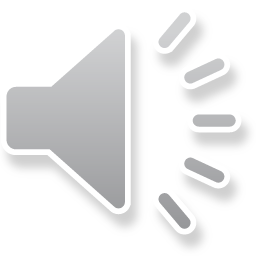 [Speaker Notes: Lets practice ou. My turn first…..]
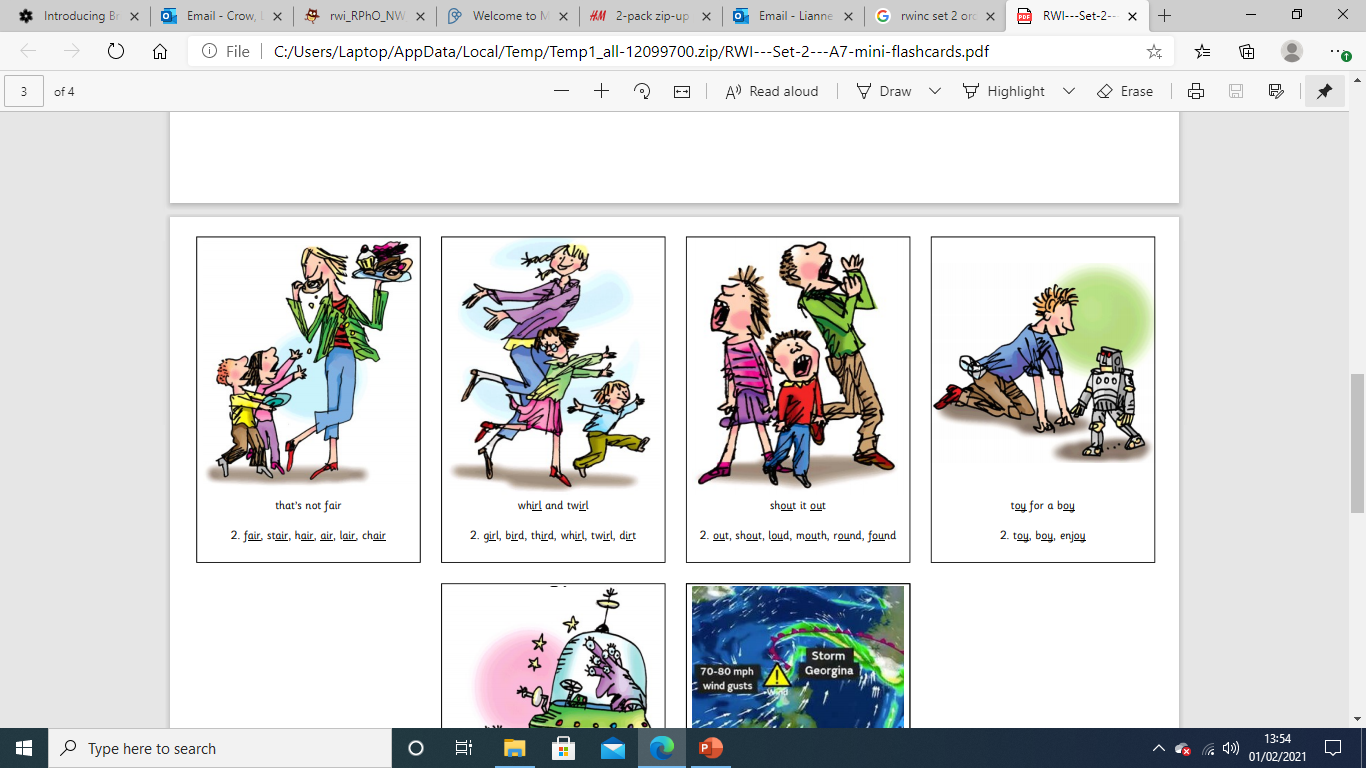 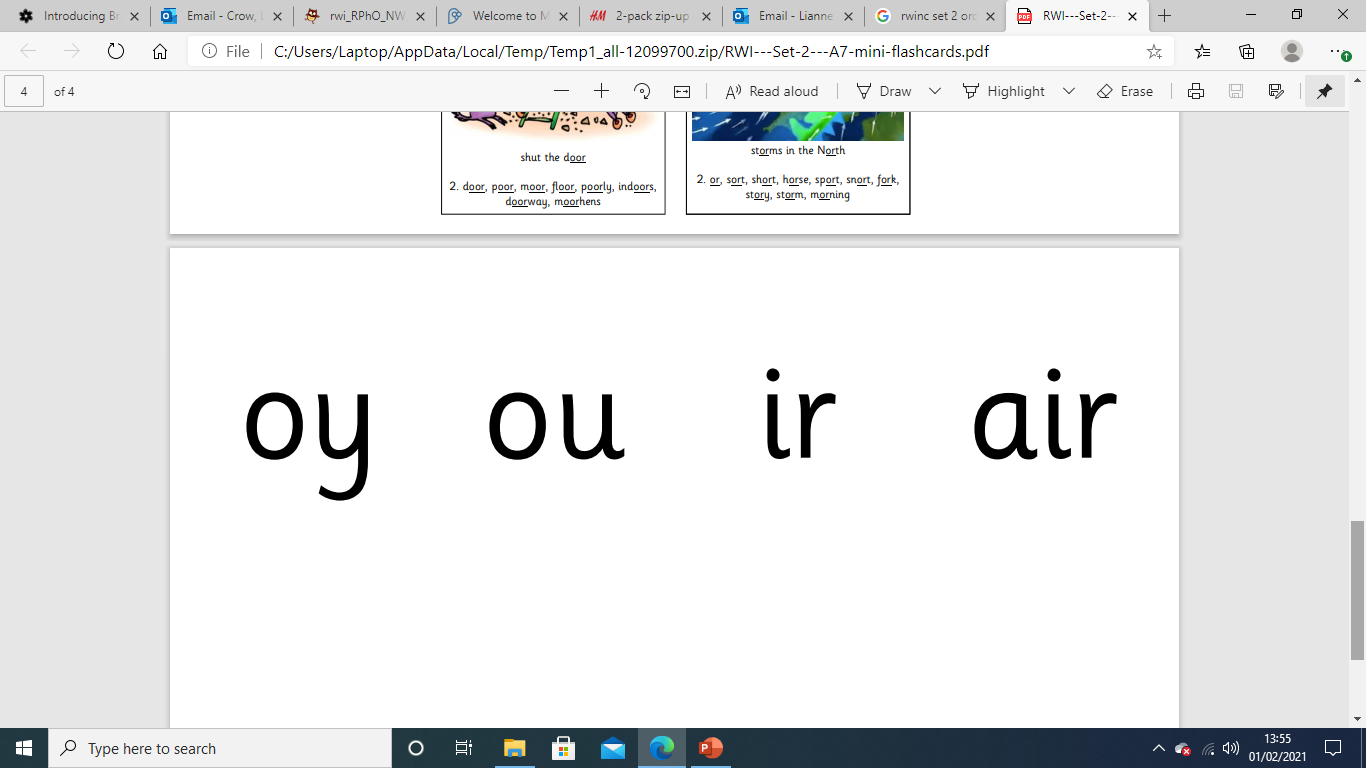 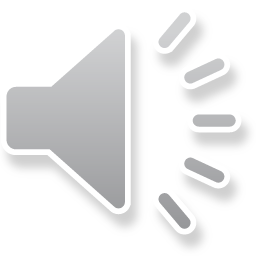 [Speaker Notes: Now can you practice ou? Off you go]
out
_
.
shout
_
_
.
round
_
.
.
.
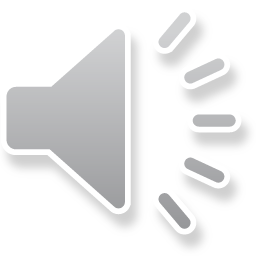 [Speaker Notes: Lets read some green words! First lets use fred talk then read the word]
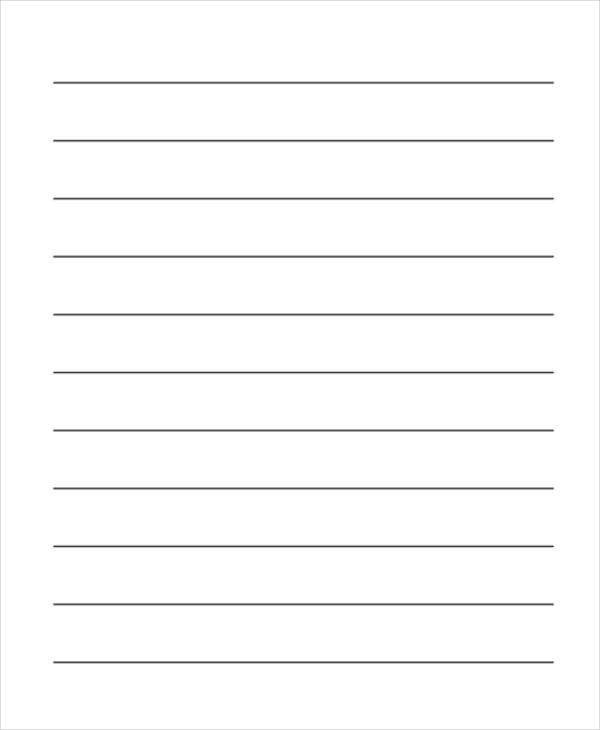 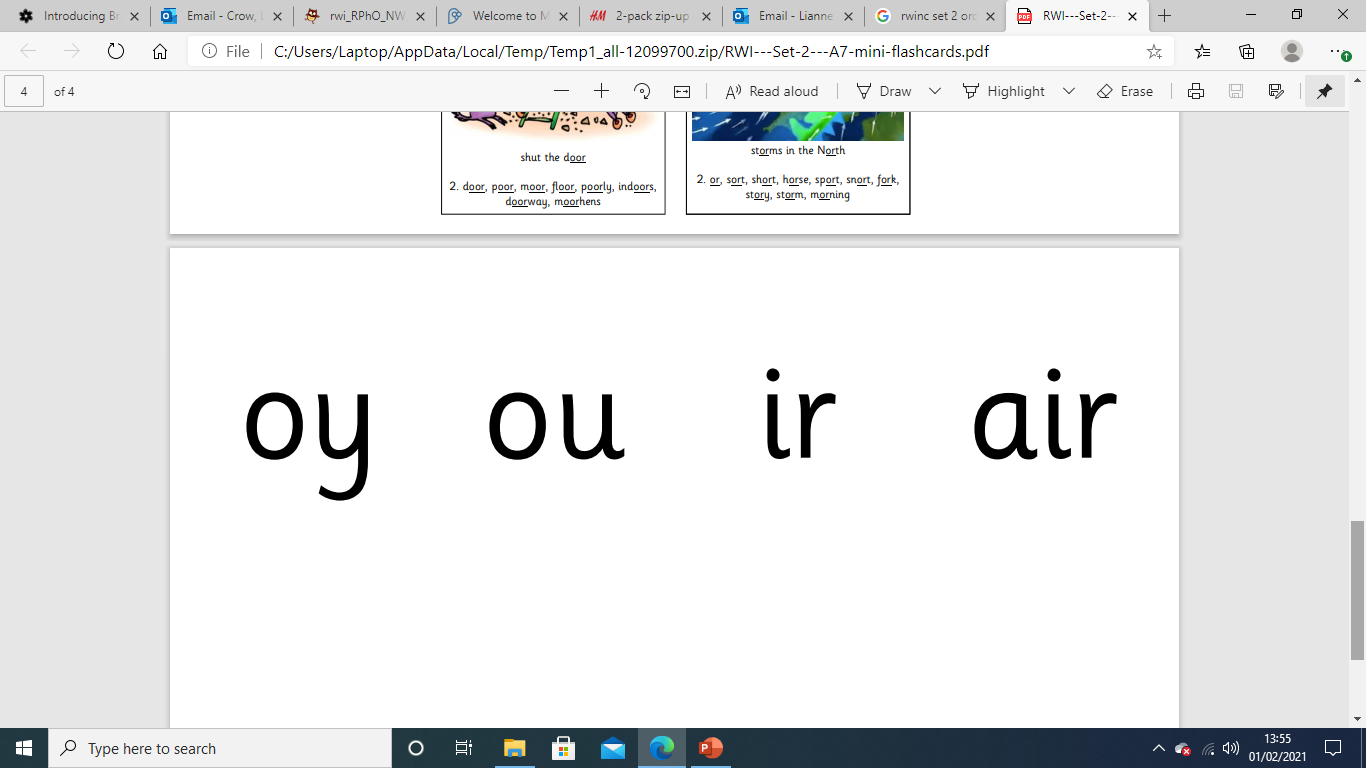 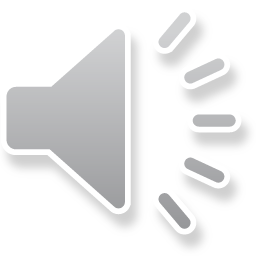 [Speaker Notes: Let’s practice writing our sound - ou]
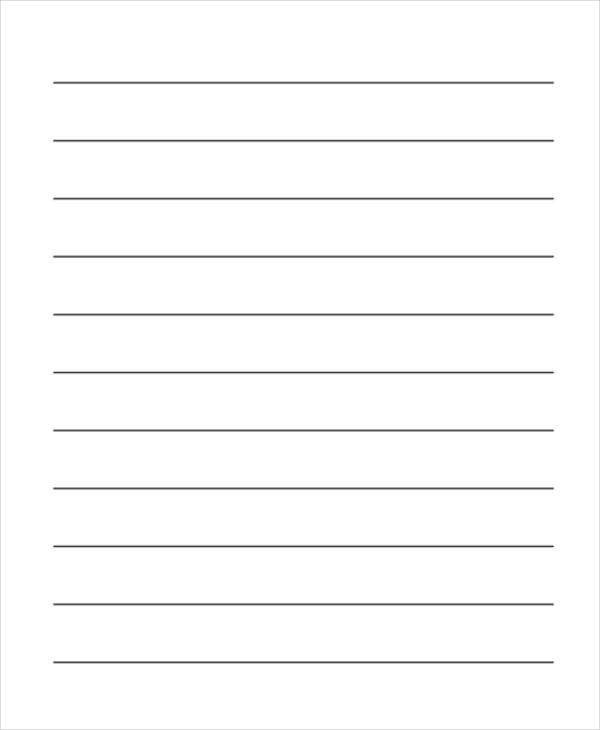 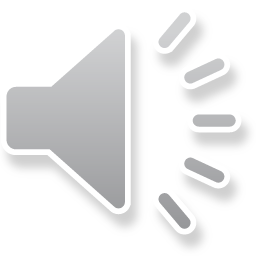 [Speaker Notes: Let’s practice writing words with the ou sound in them loud found shout]